Lesson 6: Experments, etc.
SCALE examples w/ parametric studies
Overview of the “benchmark book”
SCALE Sequence CSAS1
SCALE overview
Standard Computerized Analysis for Licensing Evaluation (I think)
Pulls together what used to be separate nuclear analysis codes into a single input package
Saves duplication of problem description
Allows for reduced user control: Makes it easier for reviewers
Makes “black box” use much more likely
Organized in “sequences: CSAS1X & CSAS25 in this course
Resonance processing (BONAMI & NITAWL)
Transport calculation (XSDRNPM or KENO-Va)
SCALE input: Material descriptions
Several ways to specify materials
Pre-mixed mixtures
Natural elements (with modification allowed)
By isotope (be careful with densities)
Can have several lines to define a single material--Use VF to mix
Example of using the manual description
Sample CSAS1X input
=csas1 parm=(nitawl)
fig. 2-2, point 1
44groupndf5
read composition
pu 1 1 293 94239 100 end
h2o 2 1 293 end
end composition
read celldata
multiregion spherical left_bdy=reflected right_bdy=vacuum
cellmix=500 end
1 5
end zone
end celldata
end
CSAS1X output
Part 1: Repeat of input file
PRIMARY MODULE ACCESS AND INPUT RECORD ( SCALE DRIVER - 95/03/29 - 09:06:37 )
   MODULE CSAS1X   WILL BE CALLED
     HW PROBLEM #1                                                                   
     27GROUPNDF4                 MULTIREGION                                         
     URANIUM        1  0.985 293 92234 1 92235 93.2 92236 .2 92238 5.6 END           
     END COMP                                                                        
     SPHERICAL VACUUM REFLECTED 0  END                                               
      1  8.72   END ZONE                                                             
 
   SECONDARY MODULE O0O008   HAS BEEN CALLED.
 
   MODULE O0O008   IS FINISHED. COMPLETION CODE     0. CPU TIME USED     0.88 (SECONDS).
 
   SECONDARY MODULE O0O002   HAS BEEN CALLED.
 
   MODULE O0O002   IS FINISHED. COMPLETION CODE     0. CPU TIME USED    23.01 (SECONDS).
 
   SECONDARY MODULE O0O001   HAS BEEN CALLED.
 
   MODULE O0O001   IS FINISHED. COMPLETION CODE     0. CPU TIME USED    32.30 (SECONDS).
 
   MODULE CSAS1X   IS FINISHED. COMPLETION CODE     0. CPU TIME USED    58.77 (SECONDS).
CSAS1X output, cont’d
Part 2: BONAMI output: Check input
BBBBBBBBBBBB     OOOOOOOOOOO    NN          NN                    AAAAAAAAA     MM          MM  IIIIIIIIIIII     22222222222    
  BBBBBBBBBBBBB   OOOOOOOOOOOOO   NNN         NN                   AAAAAAAAAAA    MMM        MMM  IIIIIIIIIIII    2222222222222   
  BB         BB   OO         OO   NNNN        NN                  AA         AA   MMMM      MMMM       II         22         22   
  BB         BB   OO         OO   NN NN       NN                  AA         AA   MM MM    MM MM       II                    22   
  BB         BB   OO         OO   NN   NN     NN                  AA         AA   MM   MM MM  MM       II                    22   
  BBBBBBBBBBBB    OO         OO   NN    NN    NN  -------------   AAAAAAAAAAAAA   MM    MMM   MM       II                  22     
  BBBBBBBBBBBB    OO         OO   NN     NN   NN  -------------   AAAAAAAAAAAAA   MM     M    MM       II                22       
  BB         BB   OO         OO   NN      NN  NN                  AA         AA   MM          MM       II              22         
  BB         BB   OO         OO   NN       NN NN                  AA         AA   MM          MM       II            22           
  BB         BB   OO         OO   NN        NNNN                  AA         AA   MM          MM       II          22             
  BBBBBBBBBBBBB   OOOOOOOOOOOOO   NN         NNN                  AA         AA   MM          MM  IIIIIIIIIIII    2222222222222   
  BBBBBBBBBBB      OOOOOOOOOOO    NN          NN                  AA         AA   MM          MM  IIIIIIIIIIII    2222222222222   
 
 
 
   SSSSSSSSSSS     CCCCCCCCCCC      AAAAAAAAA     LL              EEEEEEEEEEEEE                   PPPPPPPPPPPP     CCCCCCCCCCC    
  SSSSSSSSSSSSS   CCCCCCCCCCCCC    AAAAAAAAAAA    LL              EEEEEEEEEEEEE                   PPPPPPPPPPPPP   CCCCCCCCCCCCC   
  SS         SS   CC         CC   AA         AA   LL              EE                              PP         PP   CC         CC   
  SS              CC              AA         AA   LL              EE                              PP         PP   CC              
  SS              CC              AA         AA   LL              EE                              PP         PP   CC              
  SSSSSSSSSSSS    CC              AAAAAAAAAAAAA   LL              EEEEEEEEE       -------------   PPPPPPPPPPPPP   CC              
   SSSSSSSSSSSS   CC              AAAAAAAAAAAAA   LL              EEEEEEEEE       -------------   PPPPPPPPPPPP    CC              
             SS   CC              AA         AA   LL              EE                              PP              CC              
             SS   CC              AA         AA   LL              EE                              PP              CC              
  SS         SS   CC         CC   AA         AA   LL              EE                              PP              CC         CC   
  SSSSSSSSSSSSS   CCCCCCCCCCCCC   AA         AA   LLLLLLLLLLLLL   EEEEEEEEEEEEE                   PP              CCCCCCCCCCCCC   
   SSSSSSSSSSS     CCCCCCCCCCC    AA         AA   LLLLLLLLLLLLL   EEEEEEEEEEEEE                   PP               CCCCCCCCCCC    
 
 
 
     0000000       99999999999                //   22222222222             44                 //   99999999999    7777777777777   
    000000000     9999999999999              //   2222222222222           444                //   9999999999999   777777777777    
   00       00    99         99             //    22         22          4444               //    99         99   77        77    
  00         00   99         99            //                22         44 44              //     99         99            77
CSAS1X output, cont’d
BONAMI input, cont’d
P R O B L E M   D E S C R I P T I O N
 
IGR--GEOMETRY (0/1/2/3--INF MED/SLAB/CYL/SPHERE               3
IZM--NUMBER OF ZONES OR MATERIAL REGIONS                      1
MS--MIXING TABLE LENGTH                                       4
IBL--SHIELDED CROSS SECTION EDIT OPTION (0/1--NO/YES)         0
IBR--BONDARENKO FACTOR EDIT OPTION (0/1--NO/YES)              0
ISSOPT--DANCOFF FACTOR OPTION                                 0
 
CONVERGENCE CRITERION    1.00000E-03
 
GEOMETRY CORRECTION FACTOR FOR WIGNER RATIONAL APPROXIMATION  1.350E+00
        
 …
M I X I N G   T A B L E 
 
ENTRY   MIXTURE   ISOTOPE   NUMBER DENSITY   NEW IDENTIFIER
   1       1        92234     4.82827E-04           1092234
   2       1        92235     4.48073E-02           1092235
   3       1        92236     9.57449E-05           1092236
   4       1        92238     2.65827E-03           1092238
 
GEOMETRY AND MATERIAL DESCRIPTION
 
ZONE   MIXTURE   OUTER DIMENSION   TEMPERATURE       EXTRA XS   TYPE (0/1--FUEL/MOD)
   1      1          8.72000E+00    2.93000E+02    9.08249E-02             0
     1787 LOCATIONS OF   100000 AVAILABLE ARE REQUIRED TO MAKE A NEW MASTER CONTAINING THE SELF-SHIELDED VALUES
 
NO NUCLIDES IN YOUR PROBLEM HAVE BONDARENKO FACTOR DATA**BONAMI WILL COPY FROM LOGICAL 11 TO LOGICAL  1
CSAS1X output, cont’d
Part 2: NITAWL output: Check input
NUCLIDES FROM XSDRN TAPE
    1     URANIUM-234    ENDF/B-IV MAT 1043                      UPDATED 08/12/94     1092234
    2     URANIUM-235    ENDF/B-IV MAT 1261                      UPDATED 08/12/94     1092235
    3    U-236 1163 SIGO=5+4 NEWXLACS P-3 293K F-1/E-M(1.+5)     UPDATED 08/12/94     1092236
    4     URANIUM-238    ENDF/B-IV MAT 1262                      UPDATED 08/12/94     1092238
 
 URANIUM-234    ENDF/B-IV MAT 1043                      UPDATED 08/12/94   1092234     TEMPERATURE=   293.00
 
RESONANCE DATA FOR THIS NUCLIDE 
MASS NUMBER (A)          =   232.029               TEMPERATURE(KELVIN)       =   293.000
POTENTIAL SCATTER SIGMA  =    10.021               LUMPED NUCLEAR DENSITY    = 4.8282678E-04
SPIN FACTOR (G)          =  6948.450               LUMP DIMENSION (A-BAR)    = 8.7200003E+00
INNER RADIUS             = 0.0000000E+00           DANCOFF CORRECTION (C)    = 0.0000000E+00
 
THE ABSORBER WILL BE TREATED BY THE NORDHEIM INTEGRAL METHOD.      
 
MASS OF MODERATOR-1    =   235.044               SIGMA(PER ABSORBER ATOM)= 1.1045741E+03
MODERATOR-1 WILL BE TREATED BY THE NORDHEIM INTEGRAL METHOD.
MASS OF MODERATOR-2    =   237.981               SIGMA(PER ABSORBER ATOM)= 7.0298355E+01
MODERATOR-2 WILL BE TREATED BY THE NORDHEIM INTEGRAL METHOD.
 
THIS RESONANCE MATERIAL WILL BE TREATED AS A 3-DIMENSIONAL OBJECT.
 
VOLUME FRACTION OF LUMP IN CELL USED TO ACCOUNT FOR SPATIAL SELF-SHIELDING=1.00000
 
GROUP        RES ABS         RES FISS        RES SCAT
 11      -4.204316E+00    0.000000E+00   -9.995241E+00
 12      -2.380825E+01    0.000000E+00   -1.001363E+01
 13      -8.898667E-03    0.000000E+00    2.751244E-02
 14      -4.214681E+02    0.000000E+00   -6.774578E+01
 15      -8.457773E-05    0.000000E+00    8.805284E-05
 
EXCESS RESONANCE INTEGRALS
 
                  RESOLVED
 
ABSORPTION       6.32210E+01
FISSION          0.00000E+00
                                                             PROCESS NUMBER 1007 IS AT TEMPERATURE=   293.00
CSAS1X output, cont’d
Part 3: XSDRN-PM output: Check input and output
GENERAL PROBLEM DATA 
 
IGE  1/2/3 = PLANE/CYLINDER/SPHERE       3        ISN  QUADRATURE ORDER                    8
IZM  NUMBER OF ZONES                     1        ISCT ORDER OF SCATTERING                 3
IM   NUMBER OF SPACIAL INTERVALS       202        IEVT 0/1/2/3/4/5/6=Q/K/ALPHA/C/Z/R/H     1
IBL  0/1/2/3 = VACUUM/REFL/PER/WHITE     1        IIM  INNER ITERATION MAXIMUM            20
IBR  RIGHT BOUNDARY CONDITION            0        ICM  OUTER ITERATION MAXIMUM            25
MXX  NUMBER OF MIXTURES                  1        ICLC -1/0/N--FLAT RES/SN/OPT             0
MS   MIXING TABLE LENGTH                 4        ITH  0/1 = FORWARD/ADJOINT               0
IGM  NUMBER OF ENERGY GROUPS            27        IFLU NOT USED(ALWAYS WGTD)               0
NNG  NUMBER OF NEUTRON GROUPS           27        IPRT -2/-1/0/N=MIXTURE XSEC PRINT       -2
NGG  NUMBER OF GAMMA GROUPS              0        ID1  0/1/2/3=NO/PRT ND/PCH N/BOTH       -1
IFTG NUMBER OF FIRST THERMAL GROUP      15        IPBT -1/0/1=NONE/FINE/ALL BAL. PRT       0
 
                                 SPECIAL OPTIONS
 
IFG  0/1 = NONE/WEIGHTING CALCULATION    1        IPN  0/1/2 DIFF. COEF. PARAM             0
IQM  VOLUMETRIC SOURCES (0/N=NO/YES)     0        IDFM 0/1 = NONE/DENSITY FACTORS 38*      0
IPM  BOUNDARY SOURCES (0/N=NO/YES)       0        IAZ  0/N = NONE/N ACTIVITIES BY ZONE     0
IFN  0/1/2 = INPUT 33*/34*/USE LAST      0        IAI  0/1=NONE/ACTIVITIES BY INTERVAL     0
ITMX MAXIMUM TIME (MINUTES)              0        IFCT 0/1=NO/YES UPSCATTER SCALING        0
IDT1 0/1/2/3=NO/XSECT/SRCE/FLUX--OUT     0        IPVT 0/1/2=NO/K/ALPHA PARAMETRIC SRCH    0
ISX  BROAD GROUP FLUXES                  0        ISEN OUTER ITERATION ACCELERATION        0
IBLN ACTIVITY DATA UNIT                  0        NBND BAND REBALN PARAMETER              -1
JBKL 0/1/2 BUCKLING GEOMETRY             0
 
                                   WEIGHTING DATA (IFG=1)
 
ICON -1/0/1=CELL/ZONE/REGION WEIGHT     -1        IHTF TOTAL XSECT PSN IN BRD GP TABLES    0
IGMF NUMBER OF BROAD GROUPS             27        NDSF PSN G-G OR FILE NUMBER              0
ITP  0/10/20/30/40 0/C/E/AC/A            0        NUSF TABLE LENGTH OR MAX ORDER          26
IPP  -2/-1/0/N=WGTED XSECT PRINT        -2        MSCM EXTRA 1-D X-SECT POSITIONS          0
IAP  -1/N ANISN XSECT PRINT              0
CSAS1X output, cont’d
Part 3: XSDRN-PM output: Check input and output
FLOATING POINT PARAMETERS
 
EPS  OVERALL CONVERGENCE       1.00000E-04        DY   CYL/PLA HT FOR BUCKLING   0.00000E+00
PTC  POINT CONVERGENCE         1.00000E-04        DZ   PLANE DEPTH FOR BUCKLING  0.00000E+00
XNF  NORMALIZATION FACTOR      1.00000E+00        VSC  VOID STREAMING CORRECTION 0.00000E+00
EV   EIGENVALUE GUESS          0.00000E+00        PV   IPVT=1/2--K/ALPHA         0.00000E+00
EVM  EIGENVALUE MODIFIER       0.00000E+00        EQL  EV CHANGE EPS FOR SEARCH  1.00000E-03
BF   BUCKLING FACTOR=1.420892  1.42089E+00        XNPM NEW PARAM MOD FOR SEARCH  7.50000E-01
    THIS CASE WILL REQUIRE       1707 LOCATIONS FOR MIXING
    THIS CASE HAS BEEN ALLOCATED 100000 LOCATIONS
                      HW PROBLEM #1                                                                   
 
       13Q ARRAY HAS      4 ENTRIES.
 
       14Q ARRAY HAS      4 ENTRIES.
 
       15Q ARRAY HAS      4 ENTRIES.
 
                                     DATA BLOCK 2 (MIXING TABLE, ETC.)
 
     NUCLIDES         CCCC                                MIXING TABLE                                EXTRA
      ON TAPE    IDENTIFICATION                 MIXTURE   COMPONENT     ATOM DENSITY               XSECT ID'S
    1 1092234                                      1      1092234       4.82827E-04                          
    2 1092235                                      1      1092235       4.48073E-02                          
    3 1092236                                      1      1092236       9.57449E-05                          
    4 1092238                                      1      1092238       2.65827E-03                          
 
   …
                      HW PROBLEM #1                                                                   
                          NEUTRON GROUP PARAMETERS
 
   GP    ENERGY      LETHARGY     WEIGHTED    BROAD GP        CALC        GROUP         RIGHT        LEFT
       BOUNDARIES   BOUNDARIES   VELOCITIES    NUMBERS        TYPE         BAND        ALBEDO       ALBEDO
    1  2.00000E+07 -6.93147E-01  4.60581E+09       1            0            1                               
    2  6.43400E+06  4.40989E-01  2.88737E+09       2            0            2                               
    3  3.00000E+06  1.20397E+00  2.12201E+09       3            0            3                               
…
CSAS1X output, cont’d
Part 3: XSDRN-PM output: Check input and output
HW PROBLEM #1                                                                   
 
         MIXTURE    ORDER P(L)       ACTIVITY TABLE                    QUADRATURE CONSTANTS
         BY ZONE     BY ZONE      MATL NO.     REACTION       WEIGHTS    DIRECTIONS   REFL DIREC    WT X COS
    1       1            3                                      0      -1.00000E+00       9            0     
    2                                                      5.06143E-02 -9.60290E-01       9      -4.86044E-02
    3                                                      1.11191E-01 -7.96667E-01       8      -8.85818E-02
    4                                                      1.56853E-01 -5.25532E-01       7      -8.24315E-02
    5                                                      1.81342E-01 -1.83435E-01       6      -3.32644E-02
    6                                                      1.81342E-01  1.83435E-01       5       3.32644E-02
    7                                                      1.56853E-01  5.25532E-01       4       8.24315E-02
    8                                                      1.11191E-01  7.96667E-01       3       8.85818E-02
    9                                                      5.06143E-02  9.60290E-01       2       4.86044E-02
 
CONSTANTS FOR P( 3) SCATTERING
 
ANGL    SET  1       SET  2       SET  3
    1 -1.00000E+00  1.00000E+00 -1.00000E+00
    2 -9.60290E-01  8.83235E-01 -7.73409E-01
…
    9  9.60290E-01  8.83235E-01  7.73409E-01
  INT     RADII       MID PTS     ZONE NO.       AREAS       VOLUMES     DENS FACT    RADIUS MOD     SPEC(INT)
    1       0       8.47431E-03       1            0       2.03935E-05                    0                  
    2  1.69486E-02  2.54995E-02       1       3.60976E-03  1.44975E-04                                       
    3  3.40503E-02  4.26791E-02       1       1.45697E-02  4.00402E-04                                       
…
  200  8.66869E+00  8.67732E+00       1       9.44315E+02  1.63291E+01                                       
  201  8.68595E+00  8.69450E+00       1       9.48079E+02  1.62454E+01                                       
  202  8.70305E+00  8.71153E+00       1       9.51816E+02  1.61635E+01                                       
  203  8.72000E+00                            9.55527E+02
CSAS1X output, cont’d
Part 3: XSDRN-PM output: Check input and output
OUTER INNER  1 - BALANCE   EIGENVALUE  1 - SOURCE   1 - SCATTER  1 - UPSCAT      SEARCH         TIME
  ITER ITERS                                RATIO        RATIO        RATIO     PARAMETER        (MIN)
     1   271 -3.65574E-08  9.07818E-01  9.21823E-02  1.00000E+00  7.41645E-06  0.00000E+00      0.1135
     2   432 -3.61554E-08  9.67733E-01 -6.59988E-02 -6.09758E-02  4.05880E-06  0.00000E+00      0.1740
     3   585 -3.59817E-08  9.89544E-01 -2.25385E-02 -2.07275E-02  1.18926E-06  0.00000E+00      0.2325
     4   714 -3.59182E-08  9.98209E-01 -8.75650E-03 -8.03183E-03  2.82780E-06  0.00000E+00      0.2828
     5   840 -3.58934E-08  1.00181E+00 -3.60489E-03 -3.30243E-03  1.08569E-06  0.00000E+00      0.3305
     6   944 -3.58840E-08  1.00335E+00 -1.53702E-03 -1.40816E-03  2.33462E-06  0.00000E+00      0.3708
     7  1040 -3.58801E-08  1.00402E+00 -6.65941E-04 -6.08381E-04  9.85979E-07  0.00000E+00      0.4073
     8  1120 -3.58780E-08  1.00430E+00 -2.87662E-04 -2.62996E-04  2.01012E-06  0.00000E+00      0.4385
     9  1187 -3.58779E-08  1.00443E+00 -1.30334E-04 -1.19989E-04  8.87357E-07  0.00000E+00      0.4650
    10  1254 -3.58768E-08  1.00449E+00 -5.22935E-05 -4.67008E-05  3.88977E-07  0.00000E+00      0.4917
                                                                      GRP TO GRP INNER   MFD    MAX. FLUX   MSF   MAX. SCALE COARSE
                                                                                  ITERS  INT.   DIFFERENCE  INT.     FACTOR    MESH
                                                                         1      1     2   127  1.36633E-05    93  9.99998E-01     3
                                                                         2      2     2   109  1.49543E-05   109  9.99998E-01     4
                                                                         3      3     2    88  1.58992E-05   112  9.99999E-01     4
…
                                                                        25     25     2   200  2.35314E-07   202  1.00000E+00   130
                                                                        26     26     2   201  9.33659E-08   202  1.00000E+00   159
                                                                        27     27     2   202  4.64712E-08   202  1.00000E+00   202
    11  1304 -3.58763E-08  1.00451E+00 -2.23163E-05 -2.01096E-05 -3.25158E-06  0.00000E+00      0.5153
            FINAL MONITOR
                   LAMBDA  1.00451E+00          PRODUCTION/ABSORPTION  2.36120E+00          ANGULAR FLUX ON  16
…
CSAS1X output, cont’d
Part 3: XSDRN-PM output: Check input and output
FINE GROUP SUMMARY FOR SYSTEM
 
 GRP.  FIX  SOURCE  FISS SOURCE  IN  SCATTER  SLF SCATTER  OUT SCATTER   ABSORPTION    LEAKAGE      BALANCE
    1  0.00000E+00  2.10765E-02  0.00000E+00  1.74448E-02  5.80285E-03  7.23494E-03  9.61461E-03  1.00003E+00
    2  0.00000E+00  1.88309E-01  6.02700E-04  1.94396E-01  6.60753E-02  4.52074E-02  7.79764E-02  9.99744E-01
    3  0.00000E+00  2.14891E-01  1.37891E-02  2.42868E-01  6.80902E-02  6.42845E-02  9.62799E-02  1.00011E+00
…
   26  0.00000E+00  2.07297E-12  1.28976E-13  4.19684E-14  2.72760E-15  2.19725E-12  1.97895E-15  9.99999E-01
   27  0.00000E+00  4.94001E-13  3.37470E-14  5.48350E-15  5.39773E-24  5.27509E-13  2.38734E-16  1.00000E+00
   28  0.00000E+00  1.00000E+00  3.06026E-01  1.82668E+00  3.06026E-01  4.27334E-01  5.74576E-01  9.99974E-01
 
 GRP.  RT BDY FLUX   RT LEAKAGE LFT BDY FLUX  LFT LEAKAGE    N2N RATE    FISS RATE    FLUX*DB**2  TOTAL FLUX
    1  1.48748E-05  9.61461E-03  6.76532E-05  0.00000E+00  1.57652E-03  7.18937E-03  0.00000E+00  9.39627E-02
    2  1.22893E-04  7.79764E-02  5.97033E-04  0.00000E+00  2.99081E-04  4.42202E-02  0.00000E+00  8.17111E-01
    3  1.53141E-04  9.62799E-02  7.71639E-04  0.00000E+00  0.00000E+00  6.19690E-02  0.00000E+00  1.04870E+00
…
   26  4.09073E-18  1.97895E-15  4.61464E-17  0.00000E+00  0.00000E+00  1.87727E-12  0.00000E+00  6.14119E-14
   27  4.95642E-19  2.38734E-16  5.63715E-18  0.00000E+00  0.00000E+00  4.49199E-13  0.00000E+00  7.50165E-15
   28  9.24561E-04  5.74576E-01  5.01037E-03  0.00000E+00  1.87560E-03  3.83936E-01  0.00000E+00  6.70458E+00
 
DIRECT ACCESS UNIT   9 REQUIRES    32 BLOCKS OF LENGTH  896 FOR CROSS SECTION WEIGHTING.
Parametric studies #1-#3
PS#1: Play with homogeneous water/U-235 to find the optimum H/U ratio
PS#2: Increase the radius of a U-235 sphere to see effect on k-effective
PS#3: Increase the radius of water surrounding a 6.5 cm radius U-235 sphere
PS#1: Homog. H/U
PS#2: Adding more U235 (to 6.5 cm radius U235 Sphere)
PS#3: Adding water reflect’r (to 6.5 cm radius U235 Sphere)
PS#4: Mixing water into U235            (fixed size sphere)
PS#5: Mixing water to sphere (fixed U content = water balloon)
PS#6: Test of Reflectors
Base = 5 cm radius U235
Absorption = 41.3%
Leakage = 114.3%
Resulting k-effective = 0.641
Test k-effective from adding reflector:
Water
Boron
SS304
Pb
U-238
Put them in order
PS#7: Effect of gaps
Base = 6.36 cm radius U235 with “infinite” water reflection
Vary the gap between the U235 and the water to find effect on k-effective
PS#7: Adding void gap (to reflected 6.36 cm U235 Sphere)
SCALE Sequence CSAS25
New SCALE features
Use of INFHOMMEDIUM
MULTIREGION used before to turn XSDRNPM on
INFHOMMEDIUM indicates that our assumption is that the resonance materials appear in large chunks: What we will do for CSAS25
Use of KENO geometry
CSAS25 input: KENO geometry
Limited three dimensional description
No intersection of surfaces
Arranged in “Units”: See manual C4
Units built from the inside out
“Holes” allow for inclusion of units into the overall geometry
Two examples:
Tokaimura accident
Parametric study
Fig. 2-2 results
CTS Tokai input
URANYL NITRATE SOURCE                                                           
 27GROUPNDF4                 INFHOMMEDIUM                                        
 SOLNUO2(NO3)2 1  370 1.00 1.0 293 92235 18.8 92238 81.2 END                     
 H2O 2 1 END                                                                     
 ss304 3 1 END                                                                   
 END COMP                                                                        
 URANYL NITRATE SOURCE                                                           
 READ PARM GEN=203 NPG=500 RUN=YES PLT=YES END PARM                              
 READ GEOM                                                                       
 GLOBAL UNIT  1                                                                  
 Cylinder     1 1 25.0 +12.25 -12.25                                             
 Cylinder     3 1 25.3 +12.55 -12.55                                             
 cylinder     2 1 27.8 +12.55 -12.55                                             
 END GEOM                                                                        
 READ BOUNDS ALL=VOID END BOUNDS                                                 
 END DATA
CSAS25: Where is the answer?
Search on “best”
Gives you the k-effective with uncertainty
More complicated KENO example
Discussion of Experiments
Critical “Benchmarks”: Tie codes to reality
Static criticality experiments
Direct application - Requires good fit to your situation
Criticality curves - Typical configurations and materials
Validation of computer codes: Finding area of applicability
Interpolation
“Bracketing”
Dynamic criticality experiments
Fission yields
What stops the accident?
Temperature (metals)
Boiling
Material ejection
Human reaction (very slow)
Important Considerations for Benchmarks
Well defined compositions
Precise dimensions
Regular geometries (for modeling)
Requires some isolation from “rest of the world” = piping, tables, floors, etc.
Nature of Experiments
Critical dimensions
Height of solutions
Radius of spheres
Thickness of slabs
Critical spacing of arrays
Various material effects
Reflection
Poisons
Moderators
Inverse multiplication
Approach to critical
Subcritical in-situ Experiments
Best of all = Test the actual materials, geometry, environment (ANSI/ANS 8.6)
Hard to model all accident conditions
Chernobyl was an in-situ experiment
Objectives
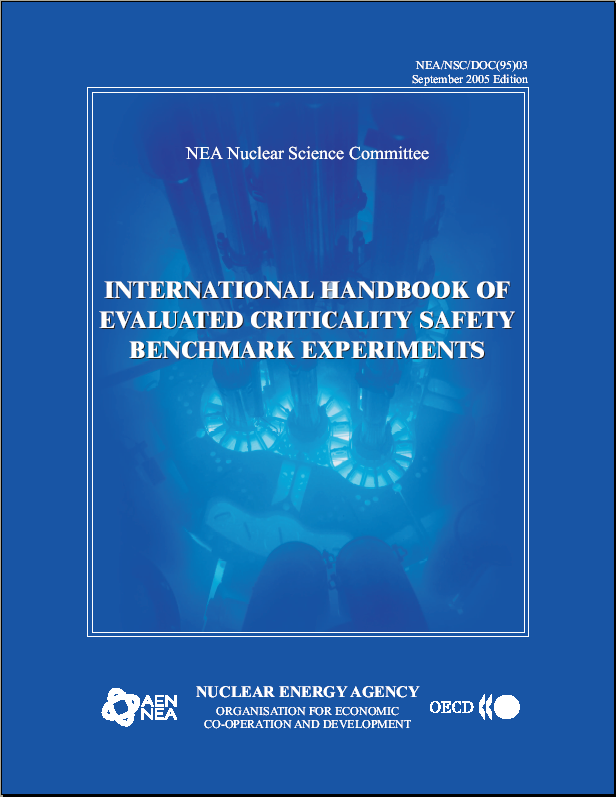 Overview of 
International 
Handbook of
Evaluated
Criticality
Safety
Benchmark
Experiments
What?
Collection of EVALUATED benchmark critical, subcritical, and (some) alarm placement experiments
Someone did and published the experiment (You hope!)
Someone else (you?) writes it up and submits to the Benchmark Book
Reviewed
Included in next revision of BB
Suitable for reproduction to validate computer code 
All sorts of fissile materials, absorbers, geometries, interactions, etc.
Who?
Sponsored by OECD-NEA
Put together by Dr. Blair Briggs of INEL
Hundreds of participants world-wide from multiple countries
Why?
The purposes of the International Criticality Safety Benchmark Evaluation Project (ICSBEP) Working Group are:
Identify and evaluate a comprehensive set of benchmark critical and subcritical experiment data;
Verify the data, to the extent possible, by reviewing original and subsequently revised documentation and by talking with experimenters or individuals who were associated with the experiments or the experimental facility;
Evaluate the data and quantify overall uncertainties through various types of sensitivity analyses;
Compile the data into a standardized format;
Perform sample calculations of each experiment with standardized criticality safety neutronics codes; and
Formally document the work into a single source of verified and extensively peer reviewed benchmark critical data.
Get it on your computer
Not a controlled document
Can be freely distributed
415 experiments
I recommend that you Google it and sign up (not required for this course, but it doesn’t matter)
Benchmark book sections
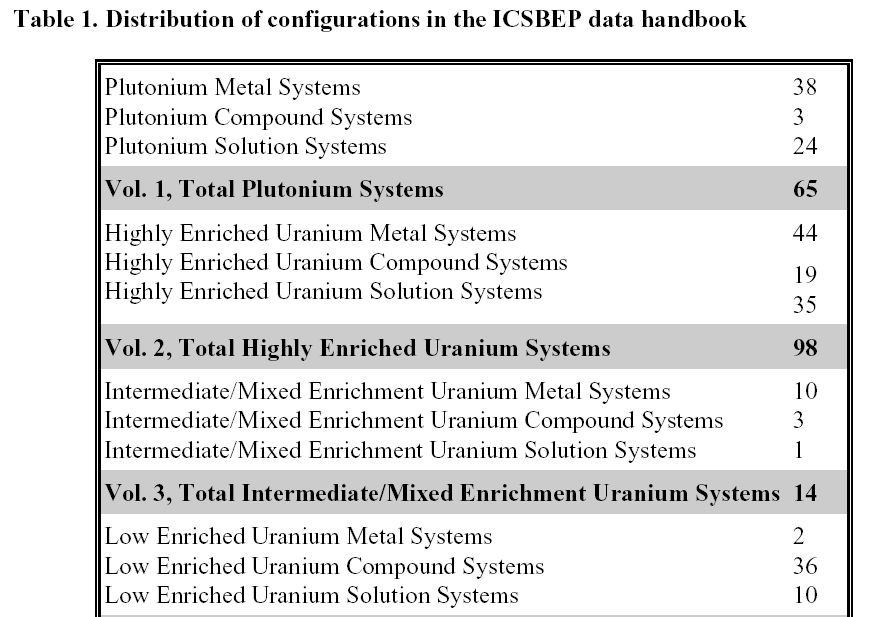 From “Study and Perspectives of the OECD/NEA Working Party on Nuclear Criticality Safety Projects,” M.C. Brady-Rapp, et al., 1999.
Benchmark book sections (2)
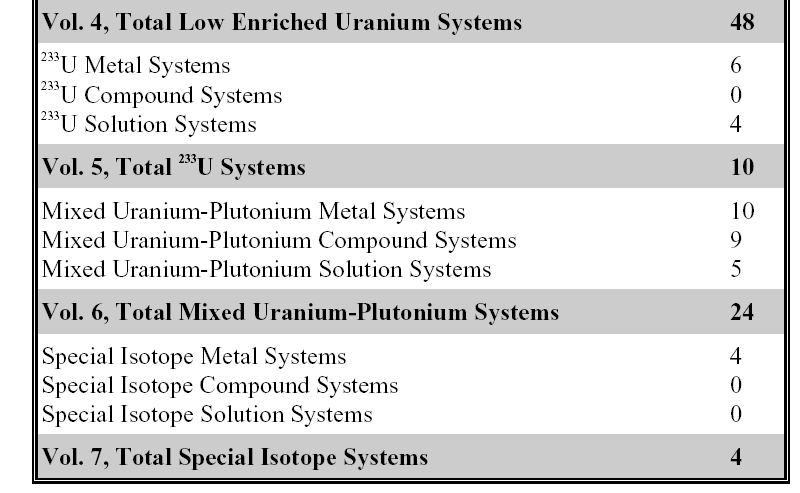 From “Study and Perspectives of the OECD/NEA Working Party on Nuclear Criticality Safety Projects,” M.C. Brady-Rapp, et al., 1999.